МБДОУ  Детский сад № 6 «Березка» г. о. Лобня Московской области Великая Отечественная войнаДЕТИ – ПАРТЗАНЫ ВОВ
Выполнила:
 Нарожняя И.П.
учитель-логопед
…Нам в сорок третьем выдали медали,
 И только в сорок пятом — паспорта…
 Ю. Воронов
Нет героев от рожденья
Они рождаются в боях.
 А. Твардовский
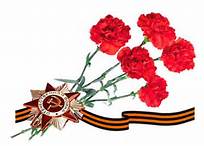 8 февраля 
День юного героя-антифашиста
Памяти юных - мальчиков и девочек всех стран, тех, кто боролся и умирал за свободу, равенство и счастье людей.
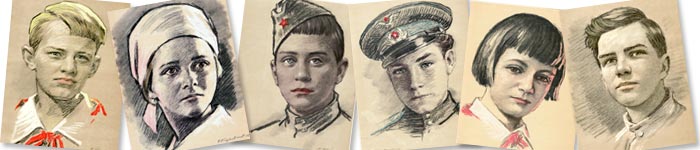 Год за годом заря над землёю вставала,
Поднималась Россия, забыв о былом,
И любовью мальчишек своих баловала, 
Как могла, согревала на сердце своём…
Только вдруг сорок первый…
Это страшное слово:
 
«ВОЙНА!»
Всё для фронта, всё для ПОБЕДЫ!
В те суровые первые военные дни любимый писатель советских ребят А.П.Гайдар обратился к ним со словами: 
«Страна о вас всегда заботилась, она вас воспитывала, учила, ласкала… Пришло время и вам - не словами, а делом показать, как вы её цените, бережёте и любите».
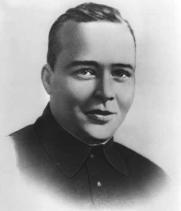 ДЕТИ ВОЙНЫ
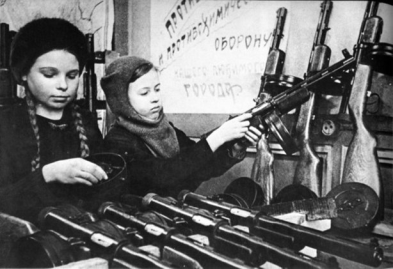 Отложив недочитанные книжки и школьные учебники, юные патриоты неутомимо работали в цехах заводов и на колхозных полях, вдохновляемые одной мыслью:    «Всё – для фронта, 
                      всё – для победы».
Награды Великой Отечественной Войны
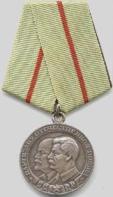 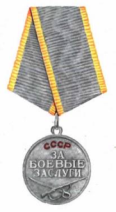 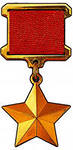 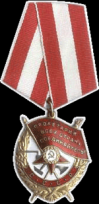 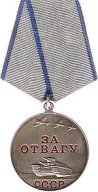 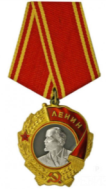 Медаль 
«За отвагу»
Медаль «Партизану Отечественной Войны 
1 степени»
Орден Боевого 
Красного знамени
Медаль 
«За боевые заслуги»
Орден 
Ленина
Звезда героя
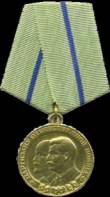 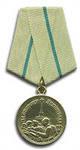 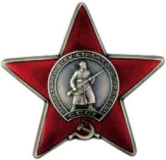 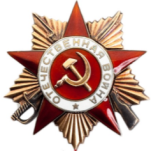 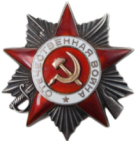 Медаль «Партизану Отечественной Войны 
2 степени»
Медаль 
«За оборону Ленинграда»
Орден 
Отечественной
Войны 1 степени
Орден 
Красной звезды
Орден 
Отечественной
Войны 2 степени
Земли Российской преданные дети, 
        Бессмертными вы стали на планете…
Володя Саморуха 
Володя Щербацевич
Галя Комлева 
Гриша Акопян 
Дима Потапенко 
Женя Попов
Зина Портнова 
Камилия Шага 
Киря Баев
Коля Мяготин 
Коля Рыжов
Костя Кравчук
Лара Михеенко
Лёня Анкинович 
Лёня Голиков 
Лида Вашкевич
Лида Матвеева 
Люся Герасименко
Марат Казей
Мария Мухина 
Маркс Кротов 
Миша Гаврилов
Надя Богданова
Нина Куковерова
Нина Сагайдак 
Павлик Морозов 
Павлуша Андреев
Пётр Зайченко 
Муся Пинкензон 
Саша Бородулин
Саша Ковалёв 
Саша Колесников
Тихон Баран 
Толя Шумов 
Шура Кобер
Шура Ефремов 
Юта Бондаровская 
Янин Костя
Аксён Тимонин
Алёша Кузнецов
Альберт Купша
Аркадий Каманин 
Валерий Волков 
Валя Зенкина
Валя Котик 
Ваня Андрианов
Ваня Васильченко
Ваня Гриценко 
Вася Коробко
Вася Шишковский 
Витя Коваленко 
Витя Коробков 
Витя Хоменко
Витя Черевичкин 
Володя Дубинин 
Володя Казначеев
Володя Колядов
Лёня Голиков
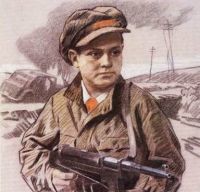 Участвовал в 27 боевых операциях. 
Всего им уничтожено: 
78 немцев, 
2 железнодорожных и 12 шоссейных мостов, 
2 фуражных склада и 10 автомашин с боеприпасами. 
          Сопровождал обоз с продовольствием в блокадный Ленинград (250 подвод).
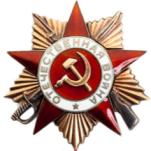 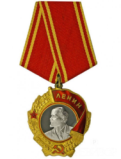 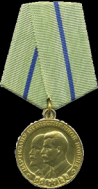 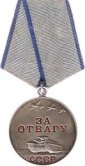 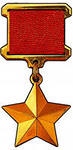 Погиб
Валя Котик
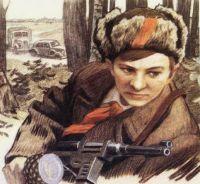 С августа 1943 года действовал в партизанском отряде, был дважды ранен. 
           29 октября 1943 года, будучи в дозоре, заметил карателей, собиравшихся устроить облаву на отряд. Убив офицера, он поднял тревогу, а партизаны успели дать отпор врагу.
          Участвовал в подрыве 6 железнодорожных эшелонов и склада.
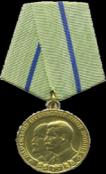 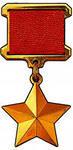 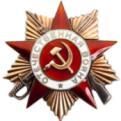 Погиб
Марат Казей
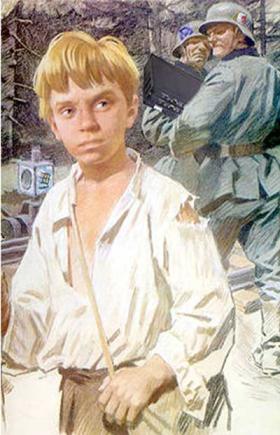 Разведчик в штабе партизанской бригады. Проникал во вражеские гарнизоны и доставлял командованию ценные сведения. 
          Возвращаясь из разведки и окружённый немцами, он сражался до последнего патрона, а когда осталась лишь одна граната, подпустил врагов поближе и взорвал их… и себя.
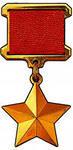 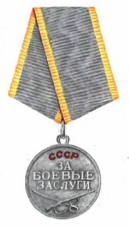 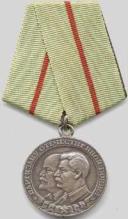 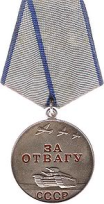 Погиб
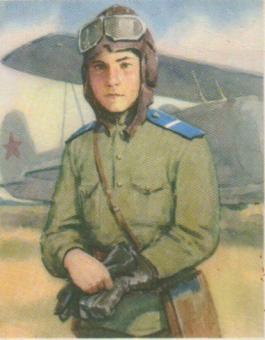 Аркадий Каманин
Самый молодой лётчик Второй мировой войны. 
	Однажды с высоты юный пилот увидел наш самолёт, подбитый фашистами. Под сильнейшим миномётным огнём Аркадий приземлился, перенёс лётчика в свой самолёт, поднялся в воздух и вернулся к своим.
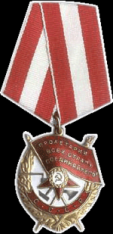 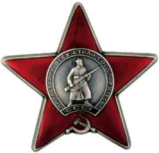 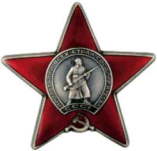 Володя Дубинин
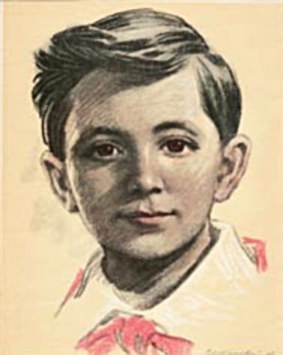 13-летний партизан Дубинин успел стать глазами партизанского отряда. Он выходил из каменоломен и пробирался назад практически на глазах у немецких часовых. 
          Уже после освобождения Керчи  4 января 1942 г. Володя вызвался помогать сапёрам при разминировании подходов к каменоломням. От взрыва мины погибли сапёр и помогавший ему Володя Дубинин.
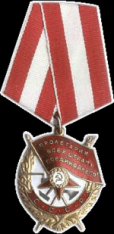 Погиб
Шура Кобер
Витя Хоменко
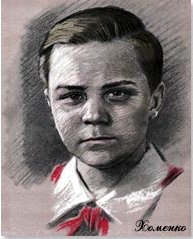 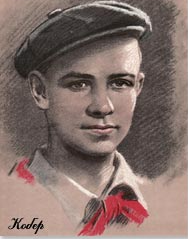 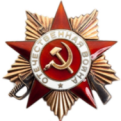 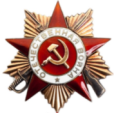 Погиб
Погиб
Однажды оборвалась связь с Москвой испортился подпольный радио - датчик. Друзей послали до линии фронта с секретными донесениями. Обратно вернулись с радиопередатчиком и радисткой. 
    Холодной ноябрьской ночью 1942 года Шуру и Витю арестовали.
Зина Портнова
Работая в немецкой столовой по указанию подполья отравила пищу. Во время разбирательств, желая доказать немцам свою непричастность, съела отравленный суп. Чудом осталась жива. 
          С августа 1943 года Зина - разведчик партизанского отряда.
          В декабре 1943 года по доносу предателя была арестована. Во время одного из допросов Зина схватила со стола пистолет и в упор выстрелила в гестаповца. 
Зина пыталась бежать, но фашисты настигли ее...
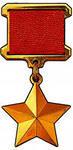 Погибла
Коробко Вася
Был разведчиком и связным, а впоследствии - подрывником. 
           Партизаны поручили Васе серьезное дело: стать разведчиком в логове врага. В штабе фашистов он топит печи, колет дрова, а сам присматривается, запоминает, передает партизанам сведения. 
          Пустил под откос 16 эшелонов с гитлеровскими солдатами и военной техникой, вывел из строя 10 паровозов, уничтожил лично около 400 гитлеровцев.
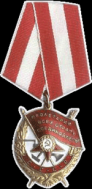 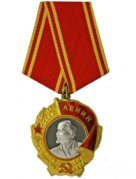 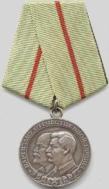 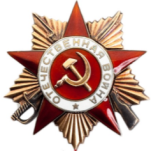 Погиб
Юта Бондаровская
Вступила в подпольную партизанскую бригаду разведчицей. 
          Переодевшись мальчишкой-нищим, собирала по деревням сведения: где штаб фашистов, как он охраняется, сколько пулеметов. 
           В конце одного тяжелого перехода партизаны вынуждены были принять бой с фашистами. Этот бой стал последним для Юты.
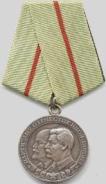 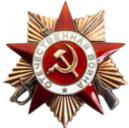 Погибла
Лара Михеенко
В августе 1943 г. Лара наравне со взрослыми принимает участие в подрыве одного из мостов через реку Дрисса. 
          В начале ноября 1943 года Лару арестовали. В пальто у Лары была ручная осколочная граната, которой она решила воспользоваться. Однако брошенная девушкой в патрульных граната по непонятной причине не взорвалась.
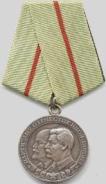 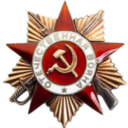 Погибла
Саша Бородулин
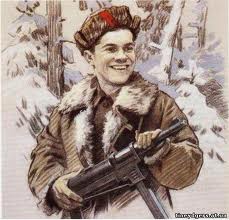 С первых дней войны Саша ушел в леса и в одиночку нападал на гитлеровцев, но вскоре присоединился к партизанскому отряду. 
          Когда однажды отряд попал в окружение, отряд прорвался, но группа заслона погибла. Последним в живых оставался Саша. Он, позволив фашистам сомкнуть вокруг себя кольцо, выхватил гранату и подорвал себя и нескольких немцев.
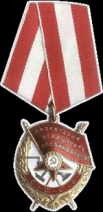 Погиб
Володя Казначеев
С первых дней войны Володя был зачислен в группу подрывников - минеров партизанского соединения. При его участии было пущено под откос 15 вражеских эшелонов с военной техникой и солдатами.
          Один раз на волосок от смерти прошёл и Володя: выпущенная заметившим его охранником пуля попала в руку.
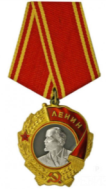 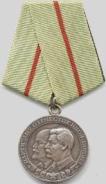 Остался жив!
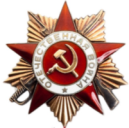 Надя Богданова
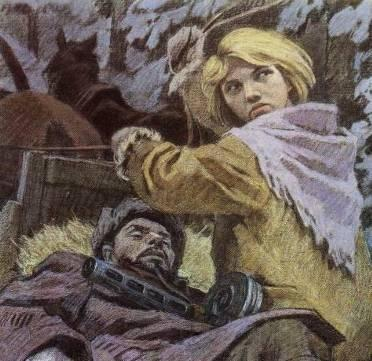 С началом войны она стала разведчицей в партизанском ей не было ещё и десяти лет. Прикидываясь нищенкой, она бродила среди фашистов, все подмечая и запоминая, и приносила в отряд ценнейшие сведения. 
             Её дважды казнили гитлеровцы, и боевые друзья долгие годы считали Надю погибшей. И даже памятник ей поставили!
             И только через 15 лет после войны друзья узнали, что их Надя жива!
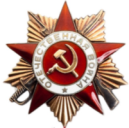 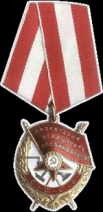 Осталась жива!
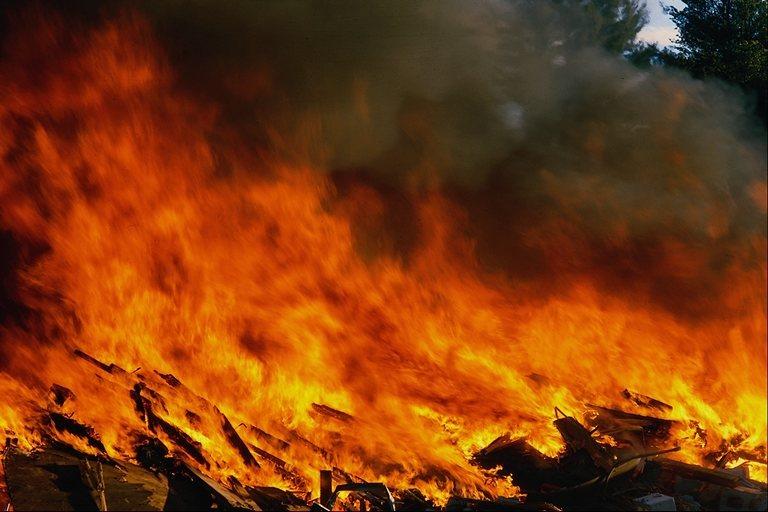 Не щадя себя в огне войны,
Не жалея сил во имя Родины,
Дети героической страны
Были настоящими героями!

				Роберт Рождественский
Знаем!   Помним!   Гордимся!
…Этим историям нет конца. И строки эти, рвущие душу, не нужно скрывать от сегодняшних детей, оберегая их от потрясений.    Имена героев нужно свято чтить, испытывая благодарность за безмятежное детство сегодняшних дней.
ВЕЧНАЯ ПАМЯТЬ ГЕРОЯМ!!!
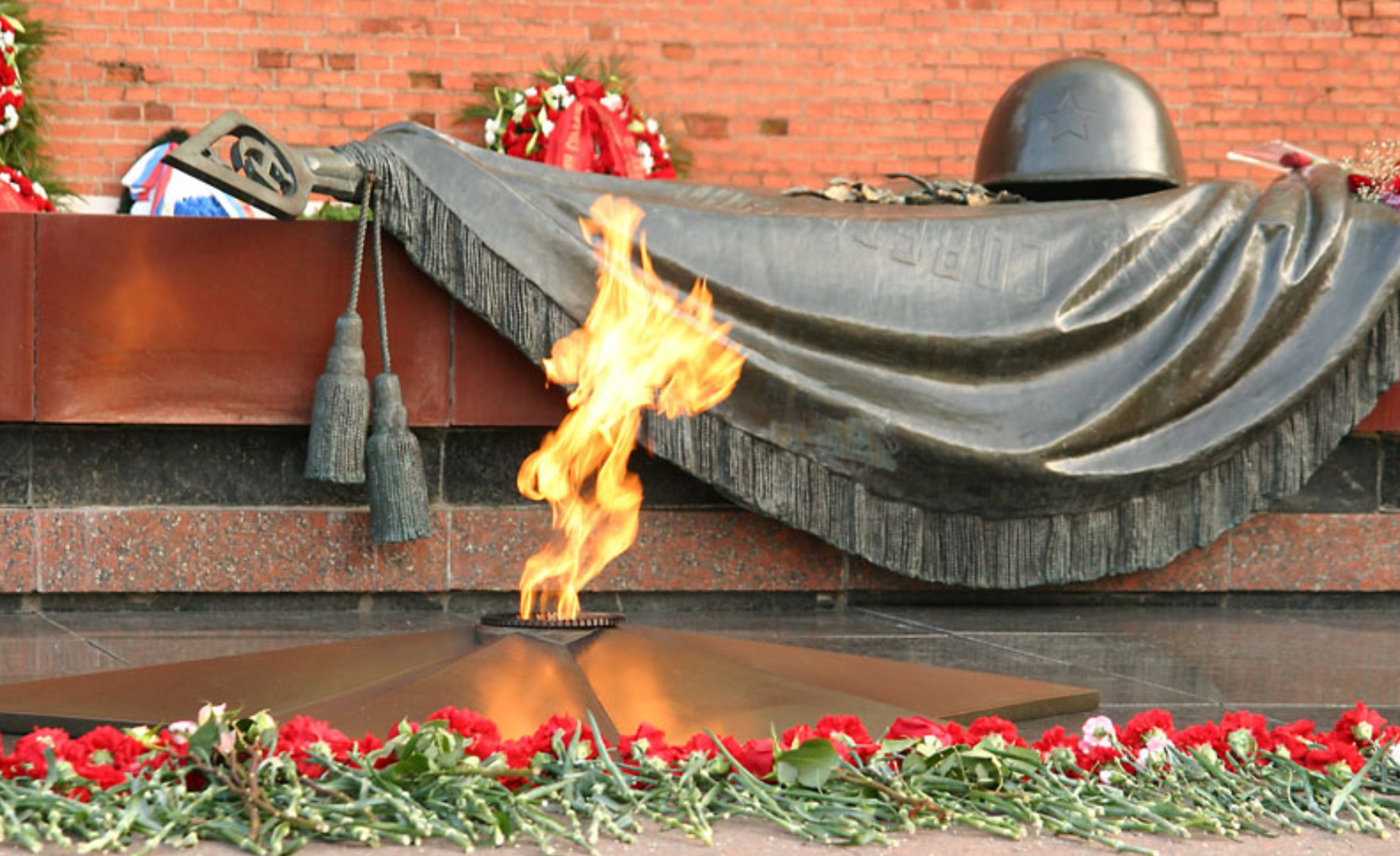 СПАСИБО ЗА ВНИМАНИЕ